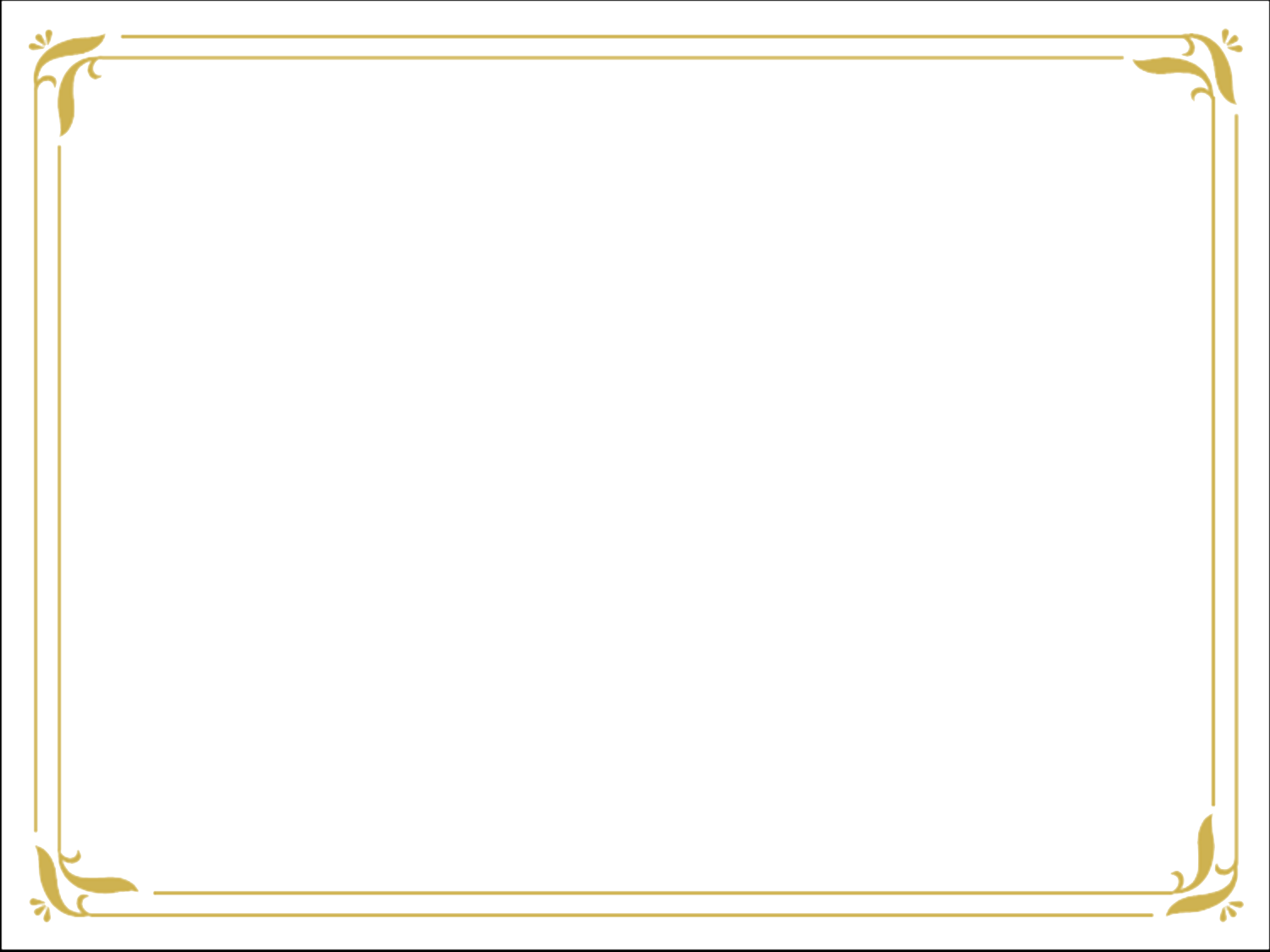 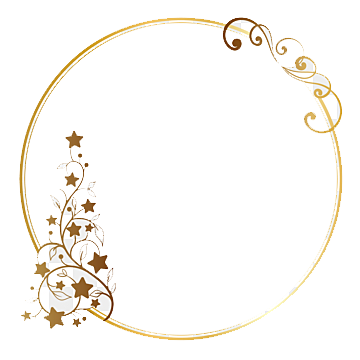 শু
ভে
চ্ছা
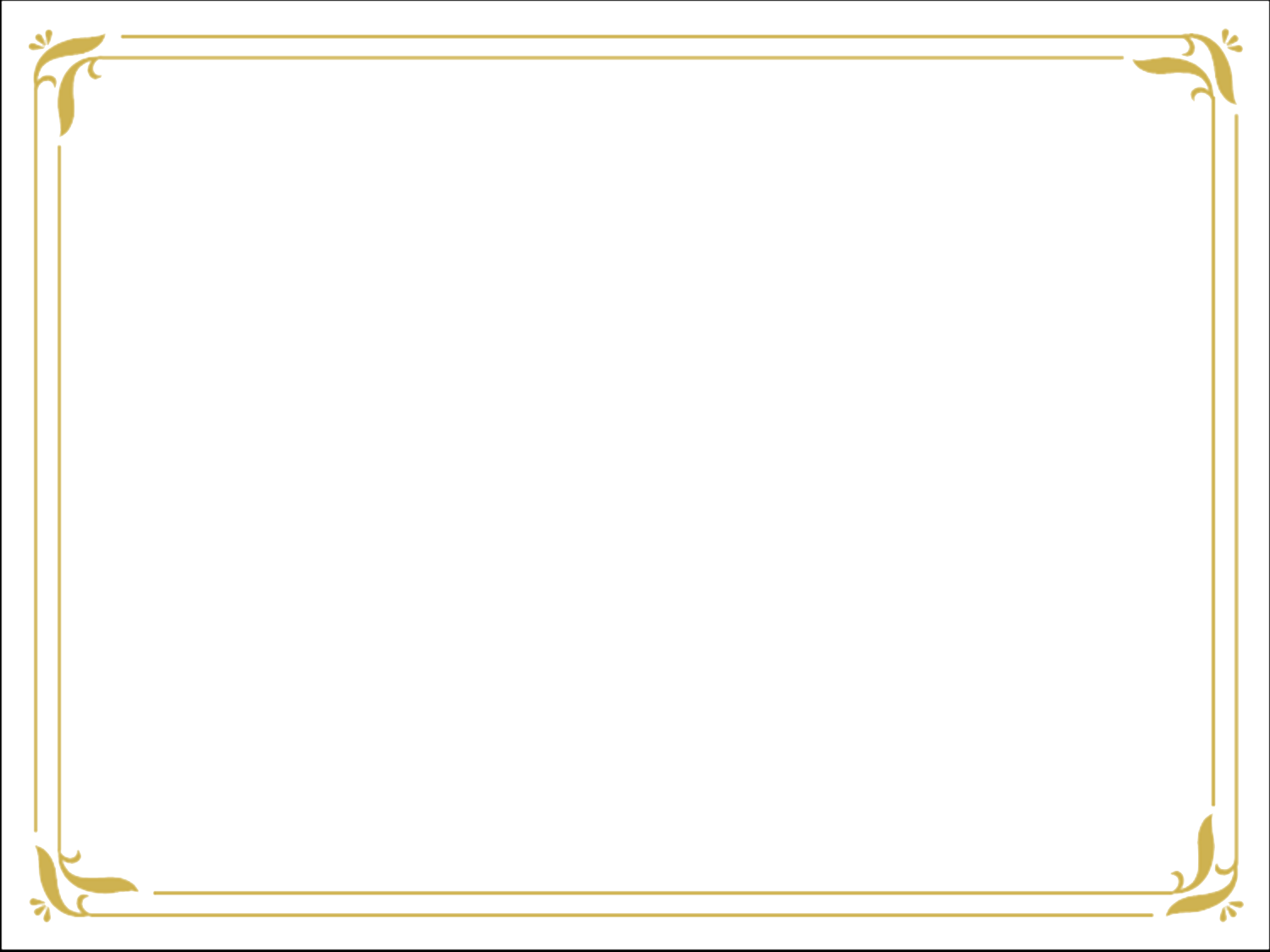 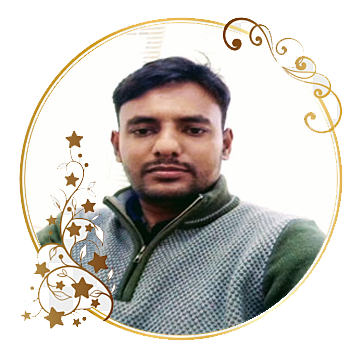 পরিচিতি
শিক্ষক পরিচিতি
পাঠ পরিচিতি
সৌরভ দেব নাথ
বিষয়ঃ তথ্য ও যোগাযোগ প্রযুক্তি
শ্রেণিঃ ৮ম
অধ্যায়ঃ ১ম ।
পাঠঃ তিন
সময়ঃ ৪৫ মিনিট ।
সহকারি শিক্ষক (আইসিটি)
কোনাপাড়া উচ্চ বিদ্যালয়,
ঈশ্বরগঞ্জ, ময়মনসিংহ ।
ই-মেইলঃ  souravcse02gmail.com
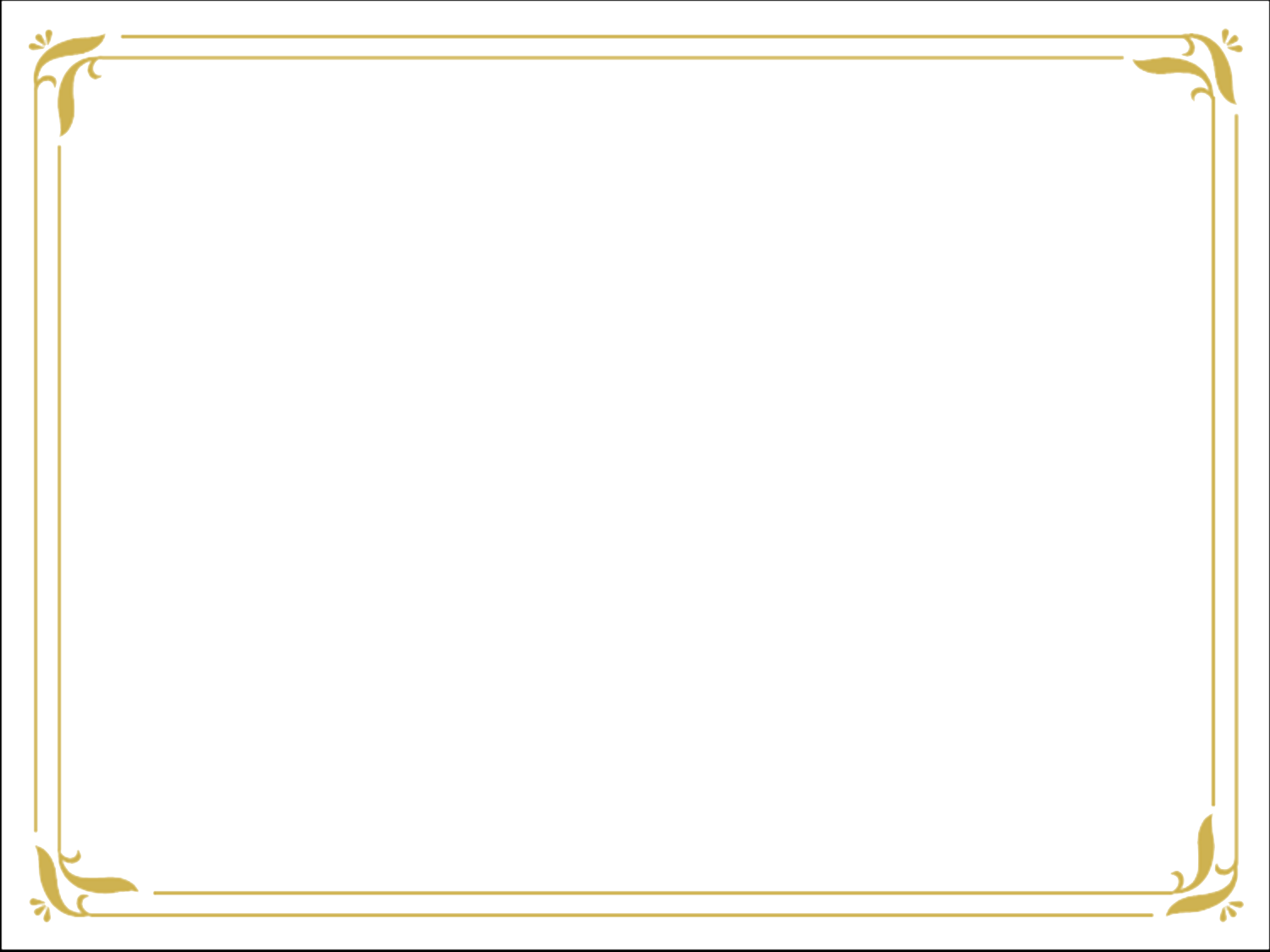 কিছু চিত্র পর্যালোচনা করি…
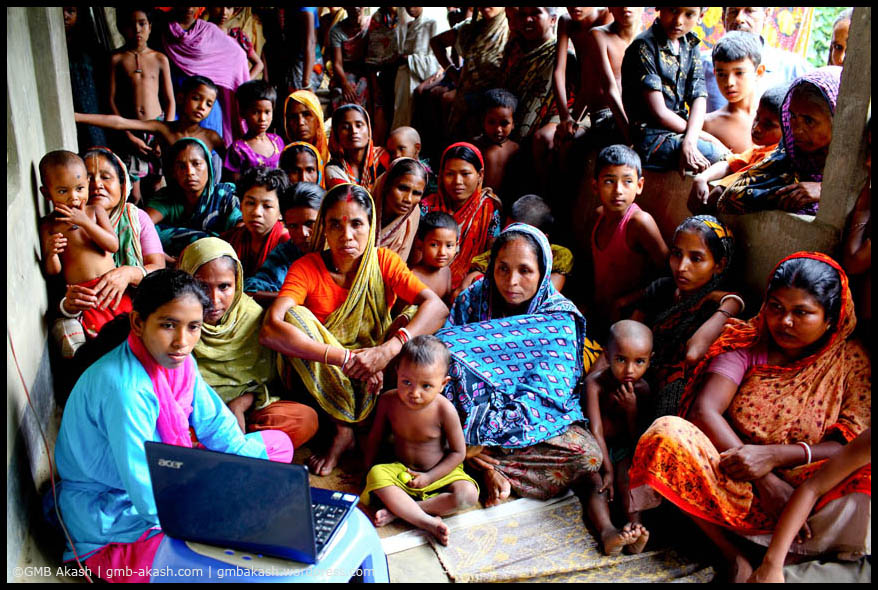 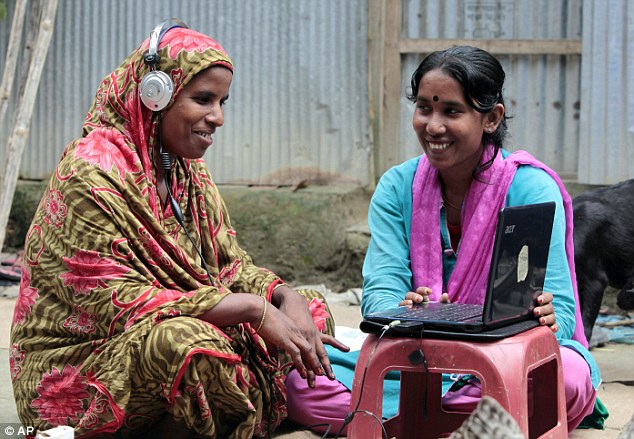 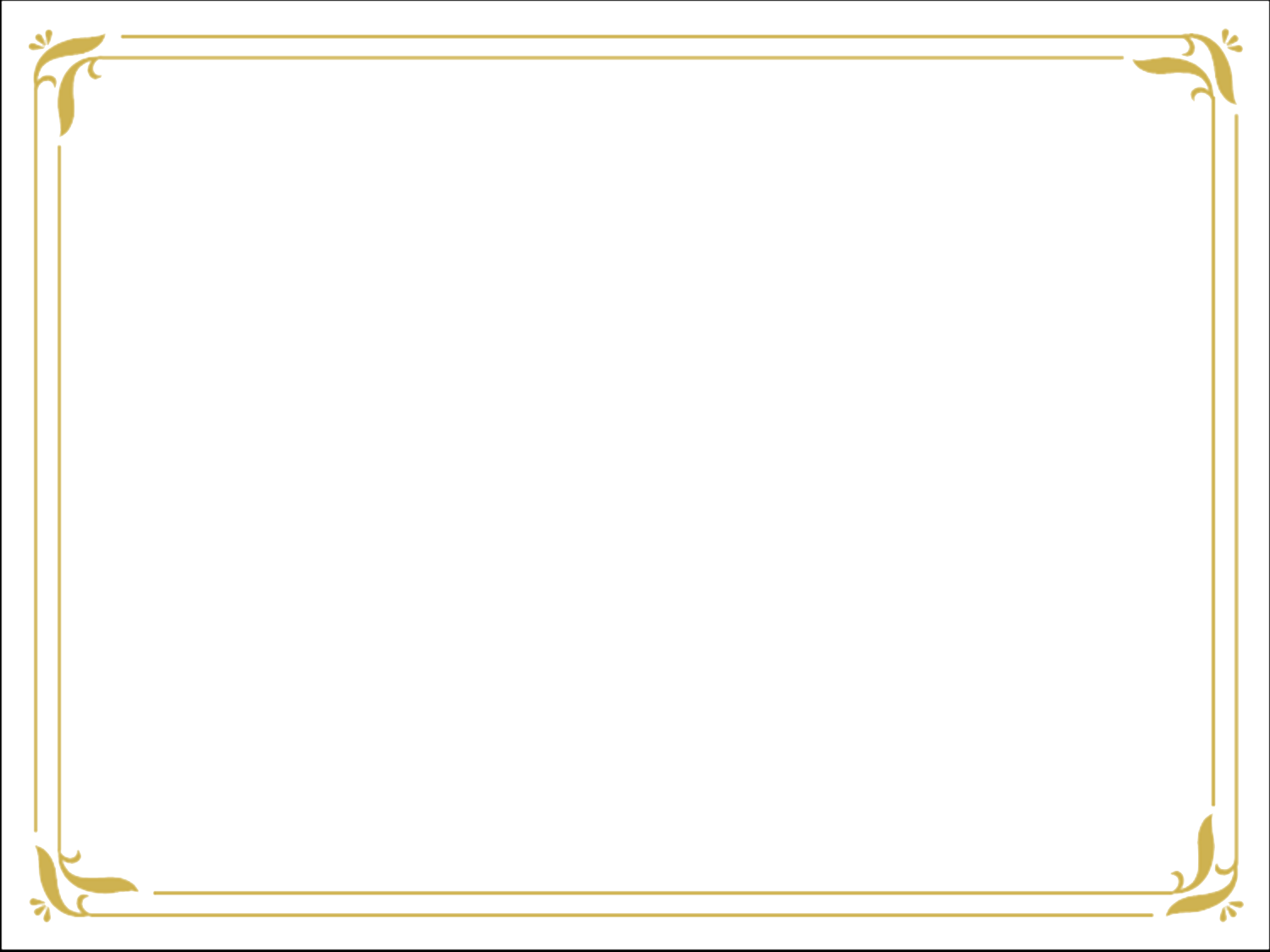 কিছু চিত্র পর্যালোচনা করি…
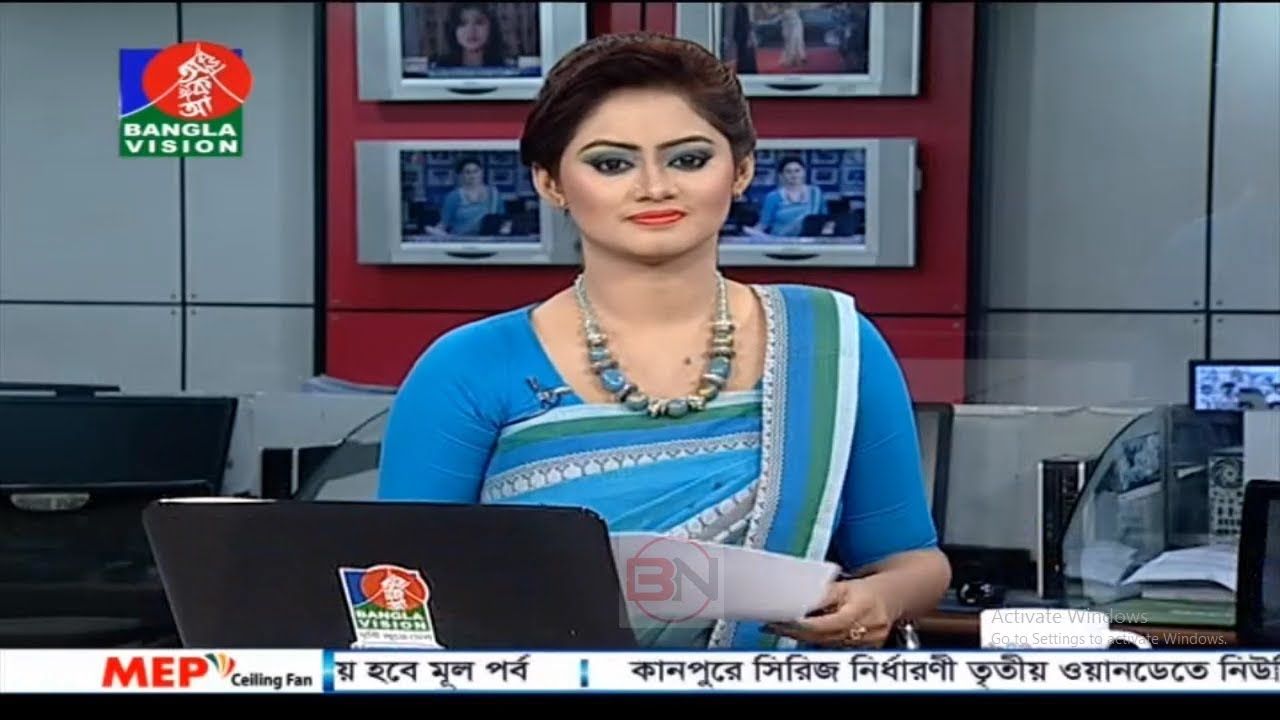 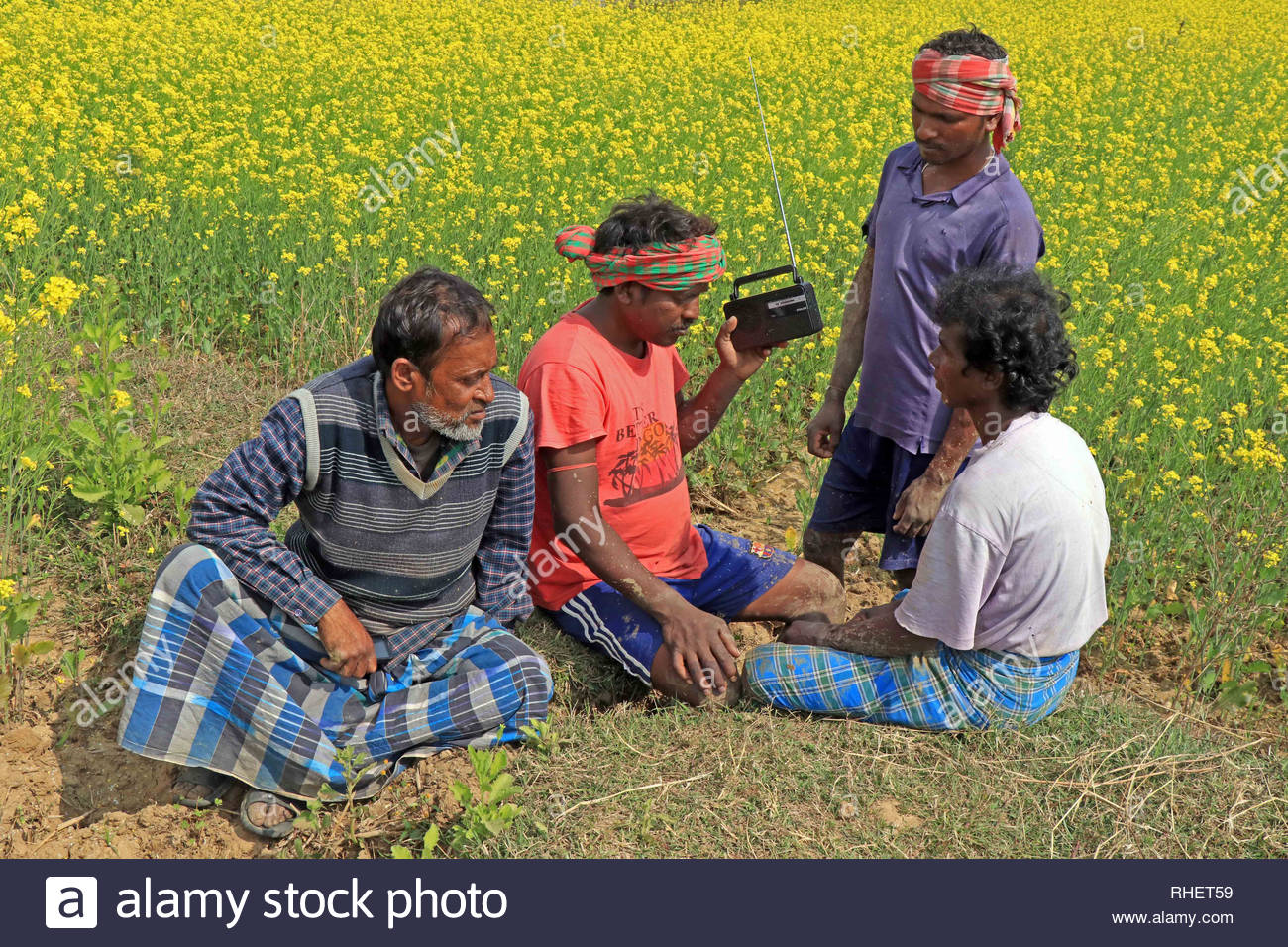 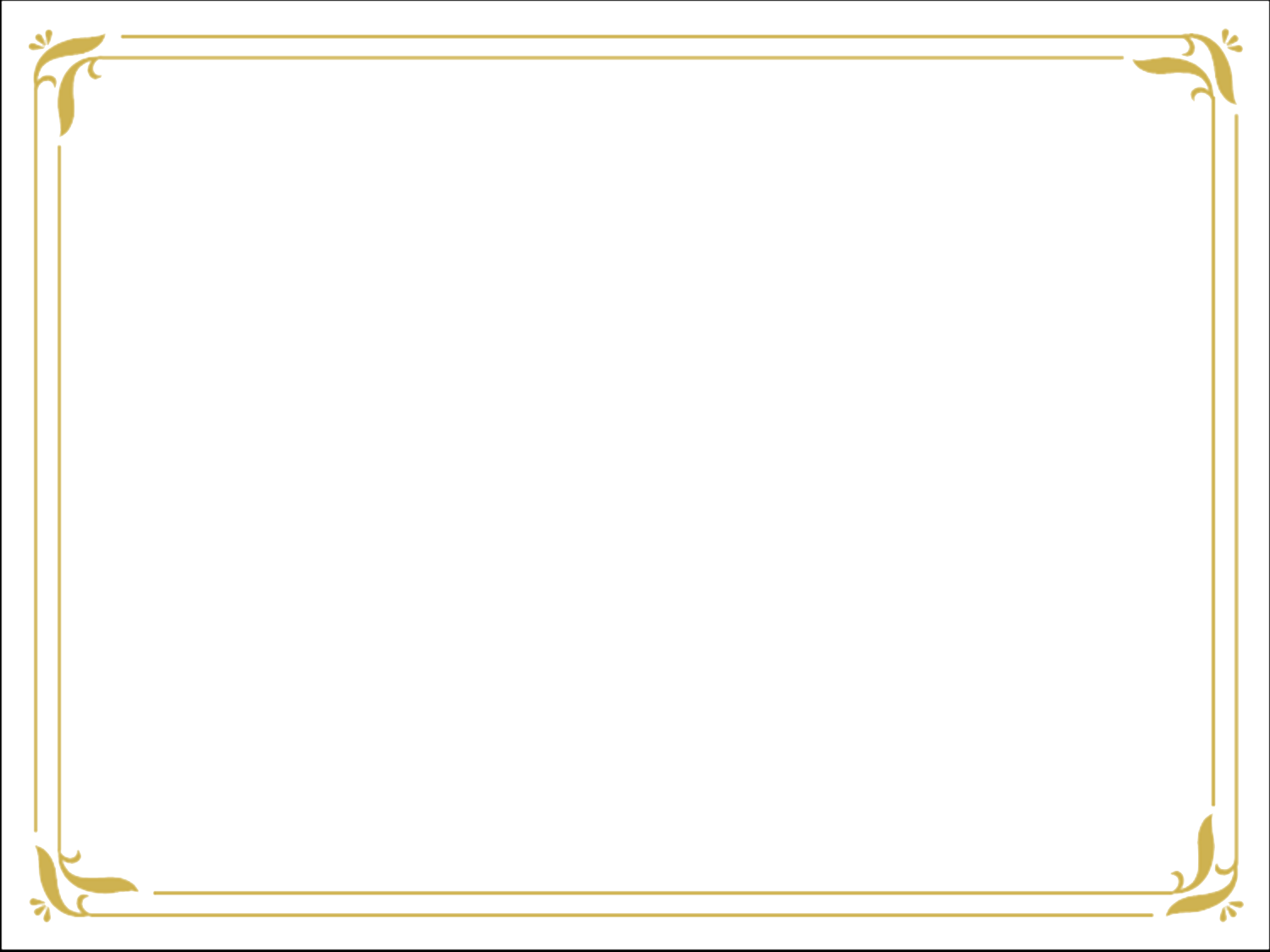 আজকে আলোচনার বিষয়…
যোগাযোগ ব্যবস্থা
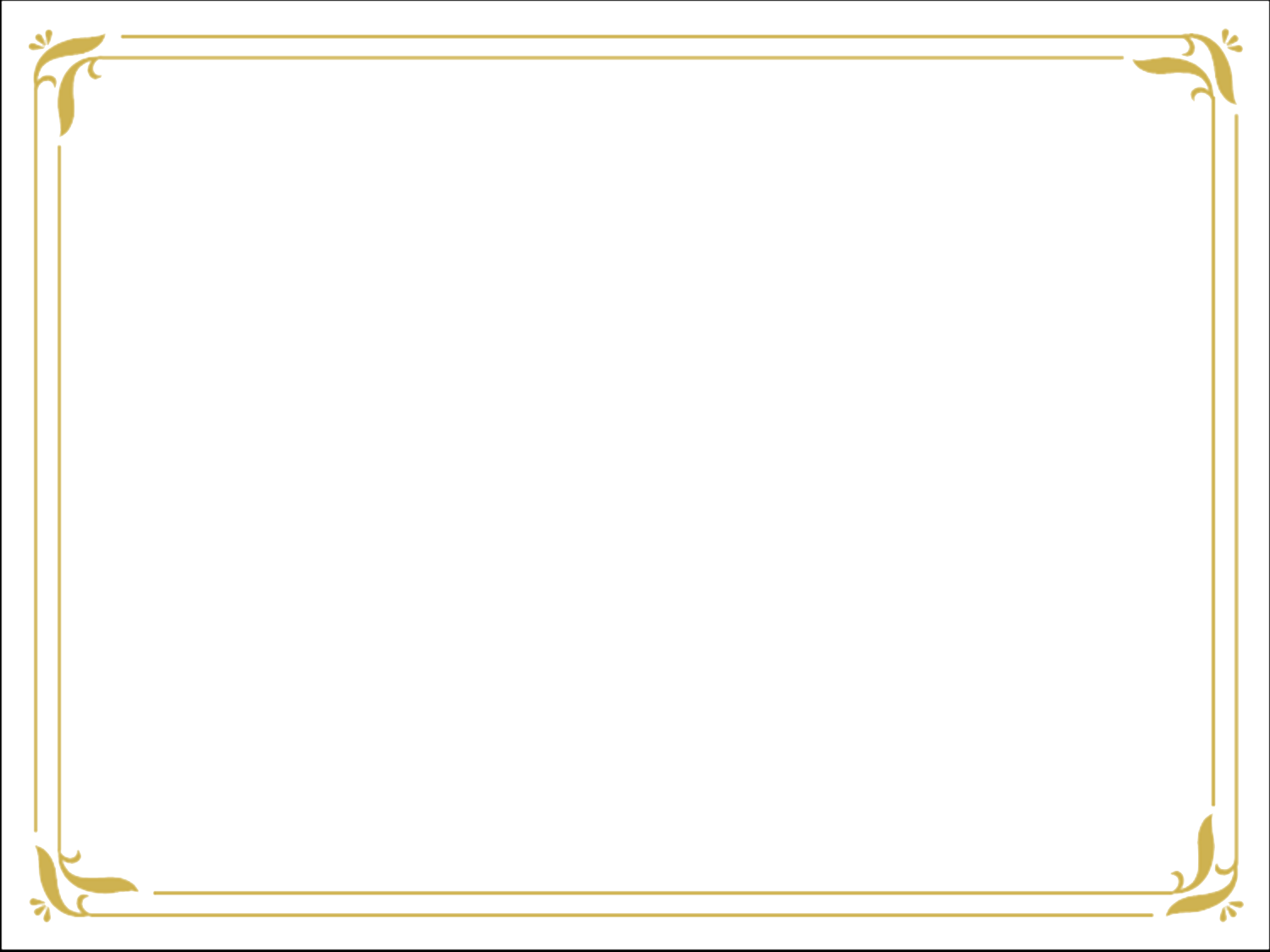 শিখনফল
১। যোগাযোগের ক্ষেত্রে তথ্য ও যোগাযোগ প্রযুক্তির ভূমিকা ব্যাখ্যা করতে পারবে ।
২। যোগাযোগের ক্ষেত্রে তথ্য ও যোগাযোগ প্রযুক্তির সুবিধা ব্যাখ্যা করতে পারবে ।
৩। যোগাযোগের ক্ষেত্রে তথ্য ও যোগাযোগ প্রযুক্তির অবদান ব্যাখ্যা করতে পারবে ।
৪।  যোগাযোগের ক্ষেত্রে তথ্য ও যোগাযোগ প্রযুক্তির গুরুত্ব ব্যাখ্যা করতে পারবে ।
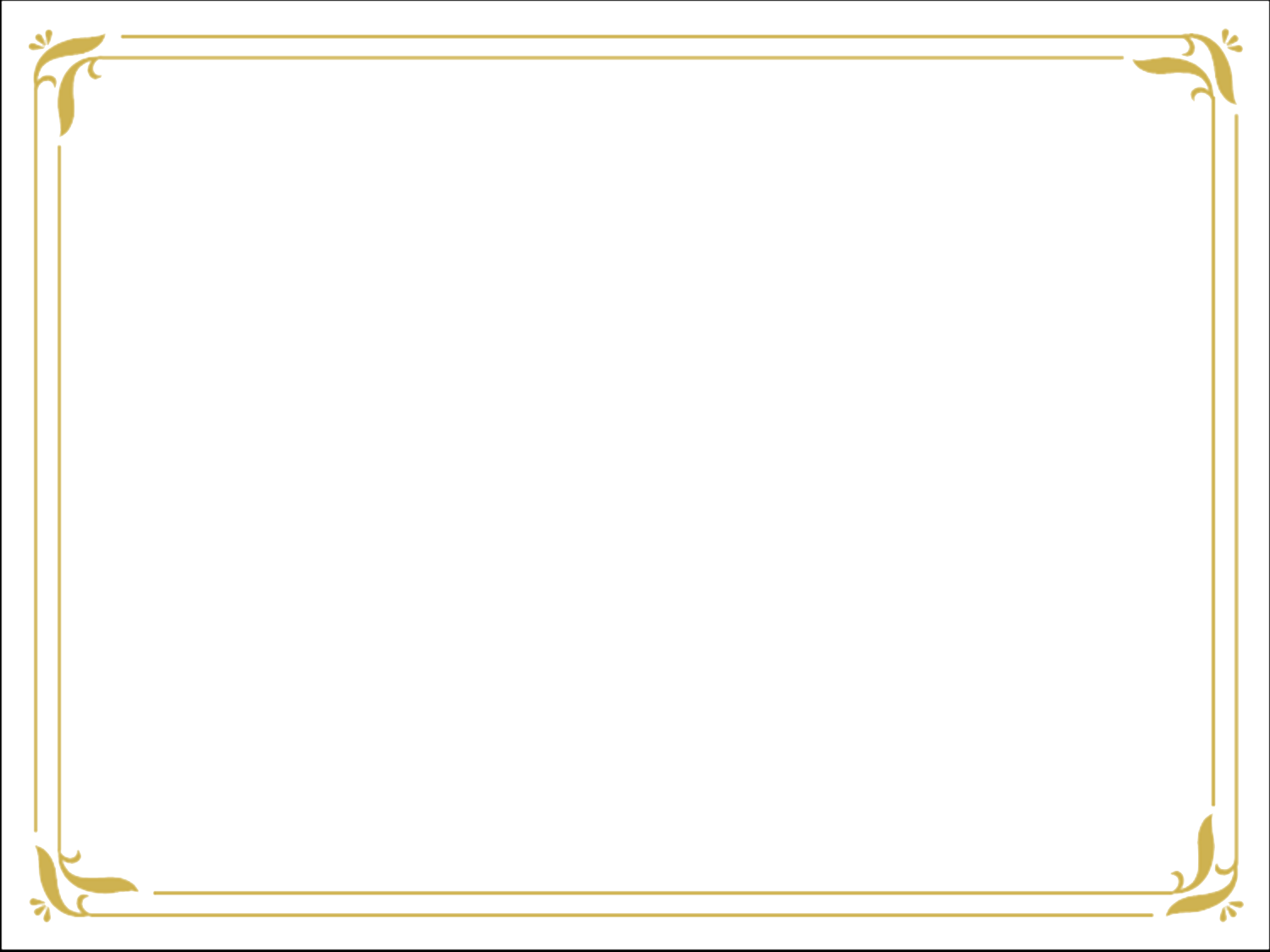 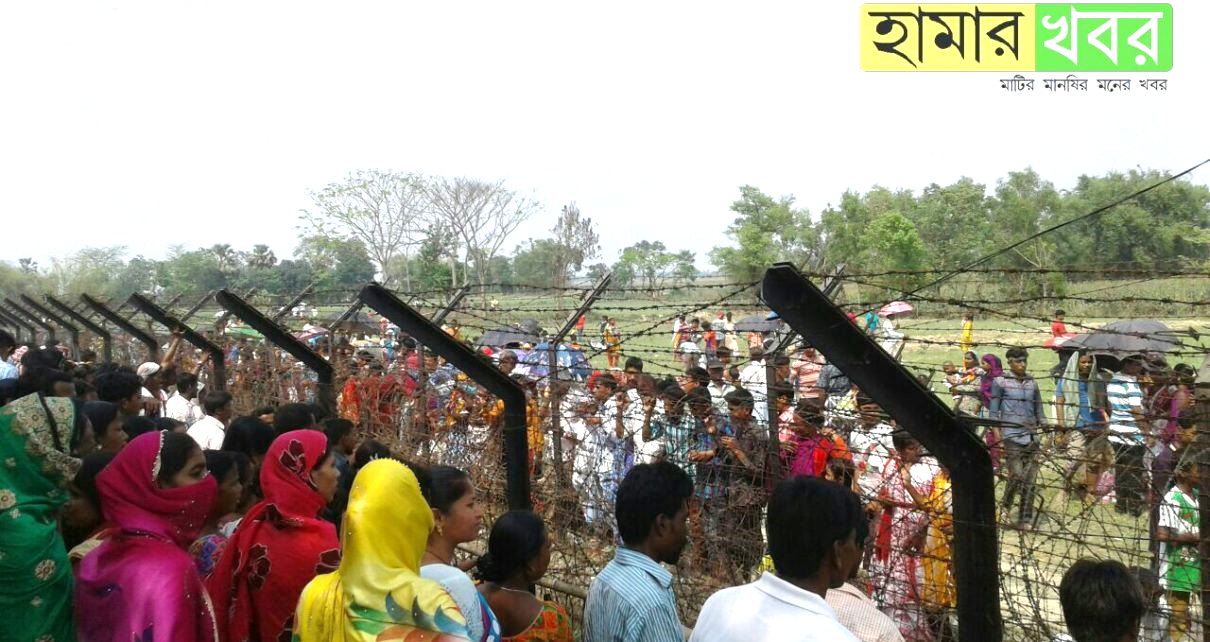 যে মাধ্যমে দুই বা তার অধিক ব্যক্তি বা প্রতিষ্ঠানের মাঝে কোন তথ্যের 
আদান-প্রদান করা হয়ে থাকে, তাকে যোগাযোগ বলে ।
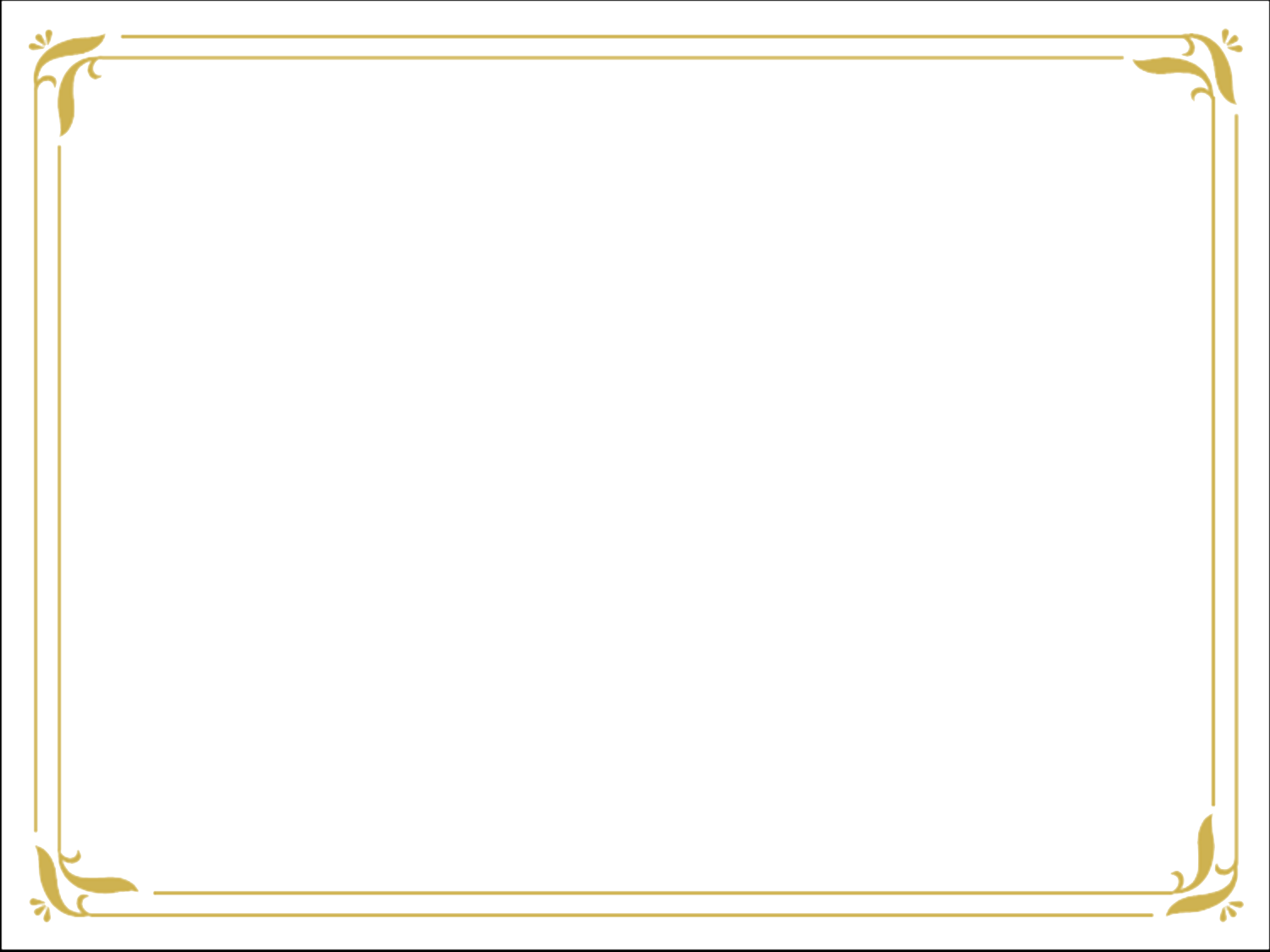 যোগাযোগ ব্যবস্থা
দ্বি-যোগাযোগ
একমুখী যোগাযোগ
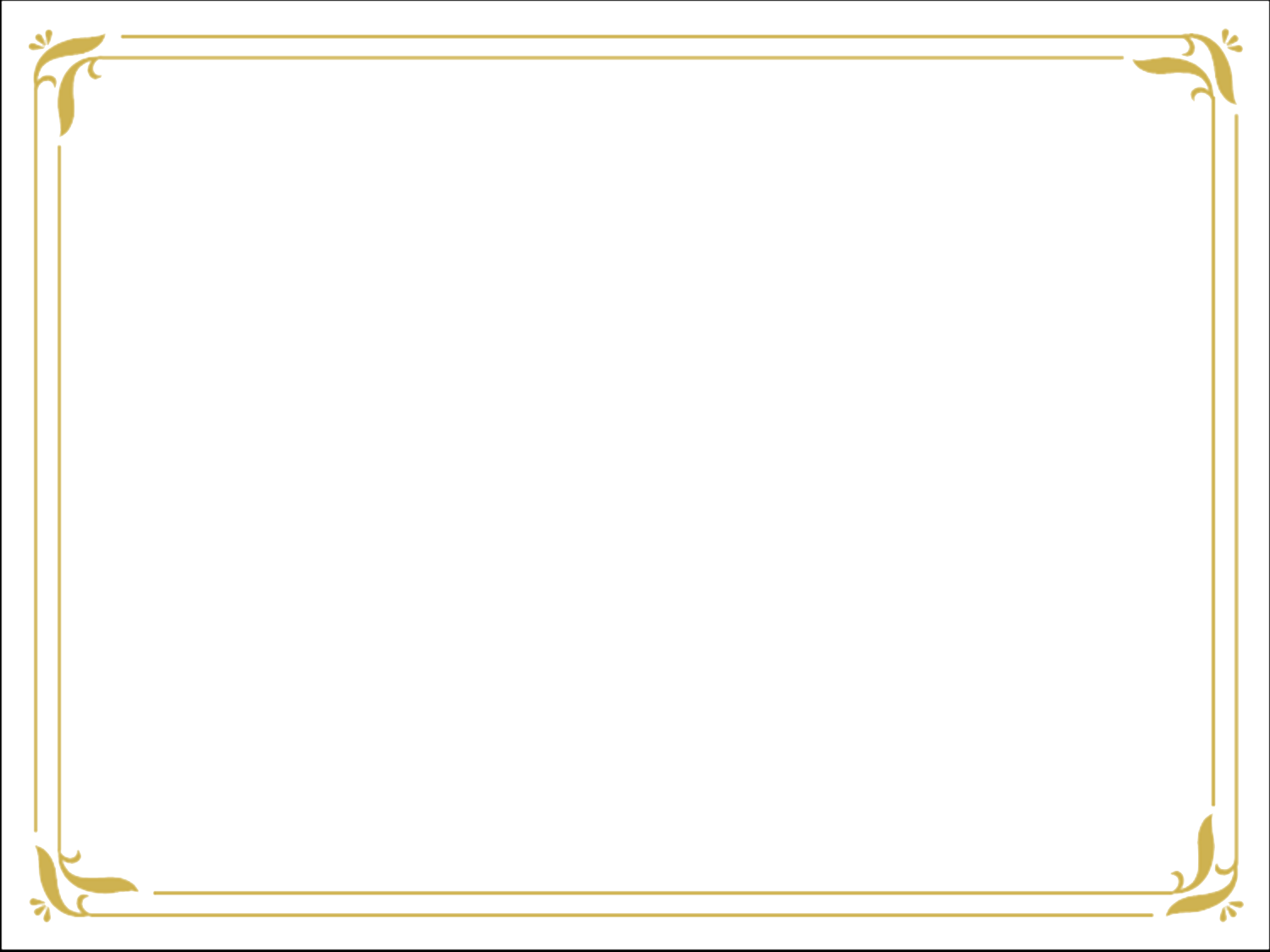 একমুখী যোগাযোগ ব্যবস্থা
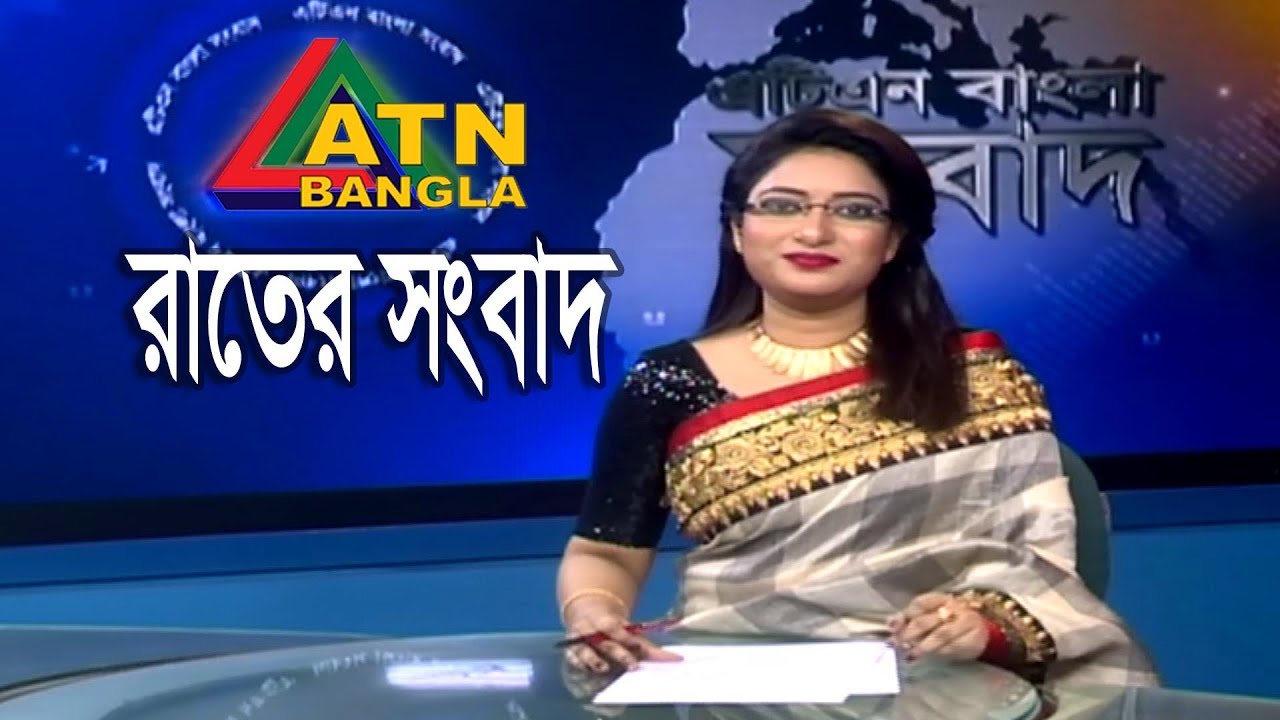 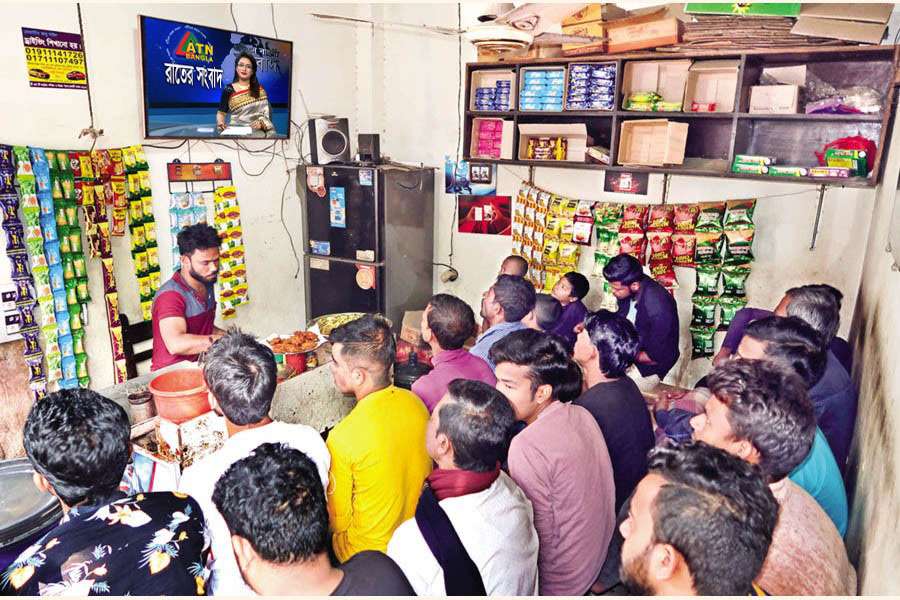 সংবাদ পাঠিকা
দর্শক
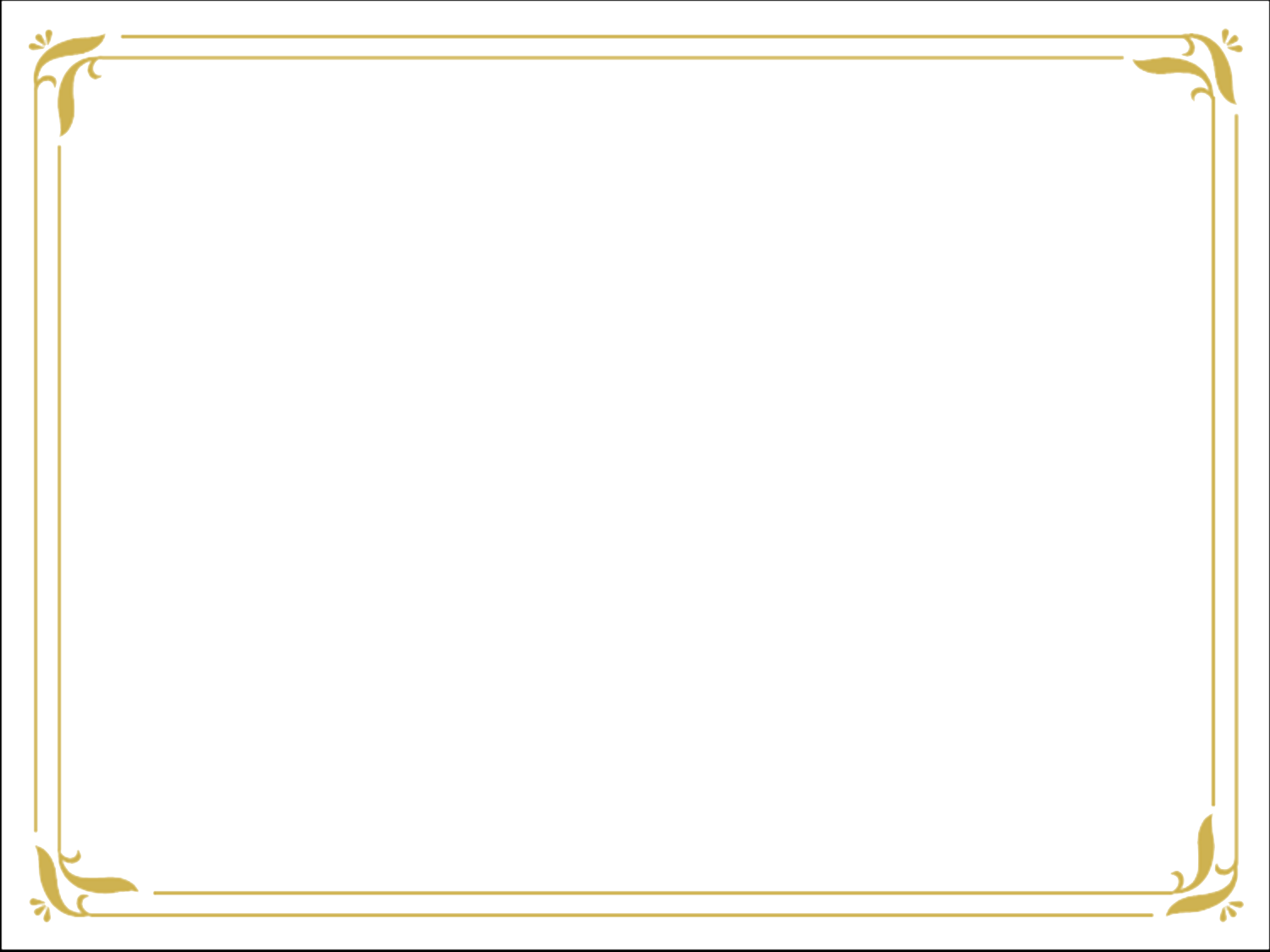 একমুখী যোগাযোগ ব্যবস্থা
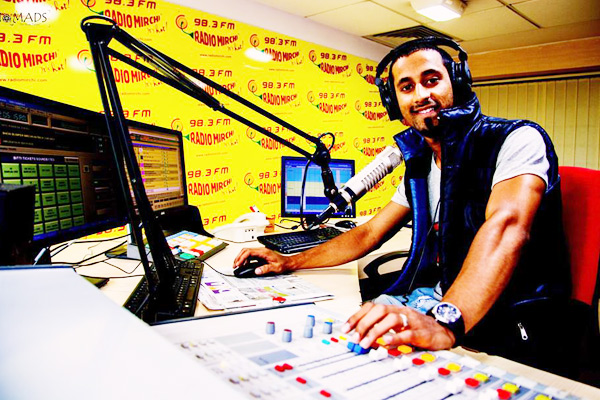 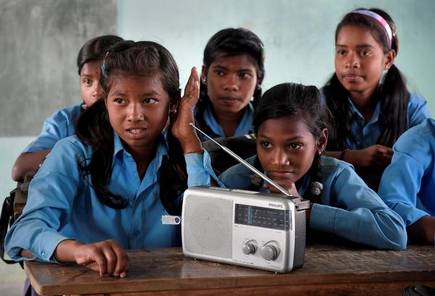 রেডিও স্টেশন
শ্রোতা
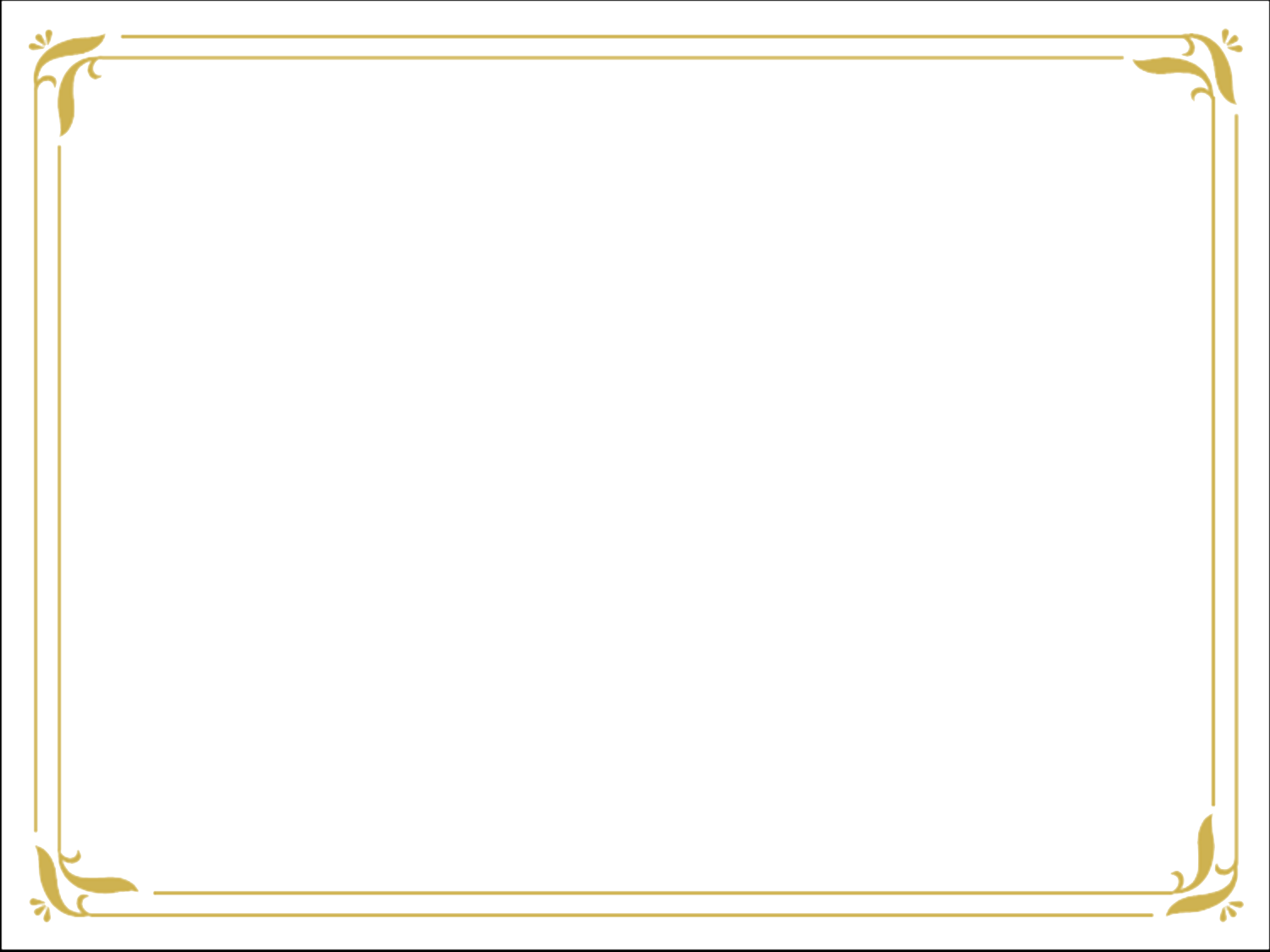 একমুখী যোগাযোগ ব্যবস্থা
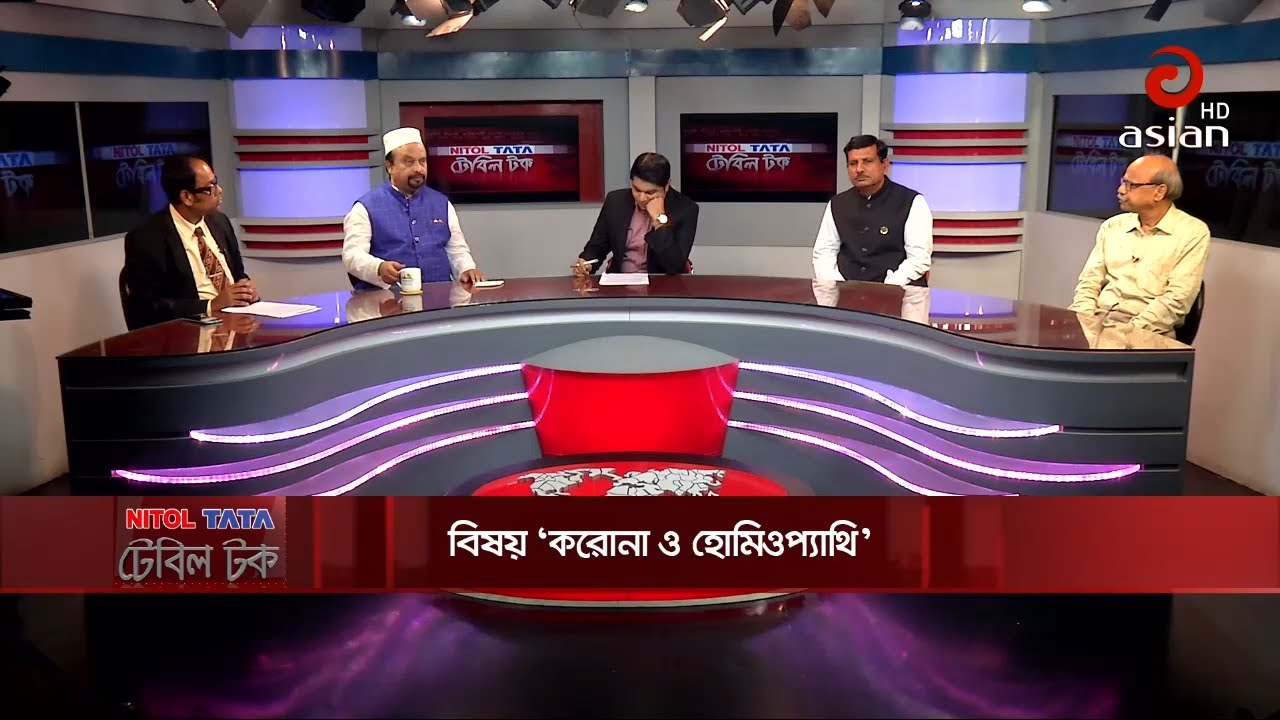 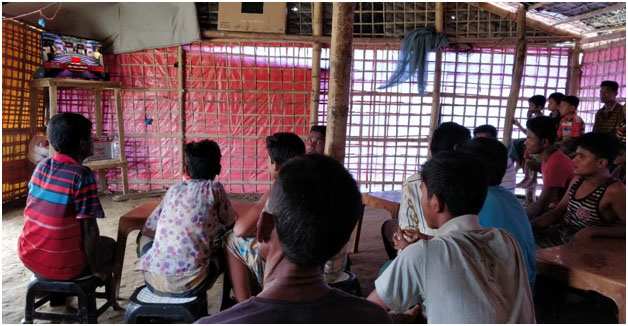 টিভি টকশো
দর্শক
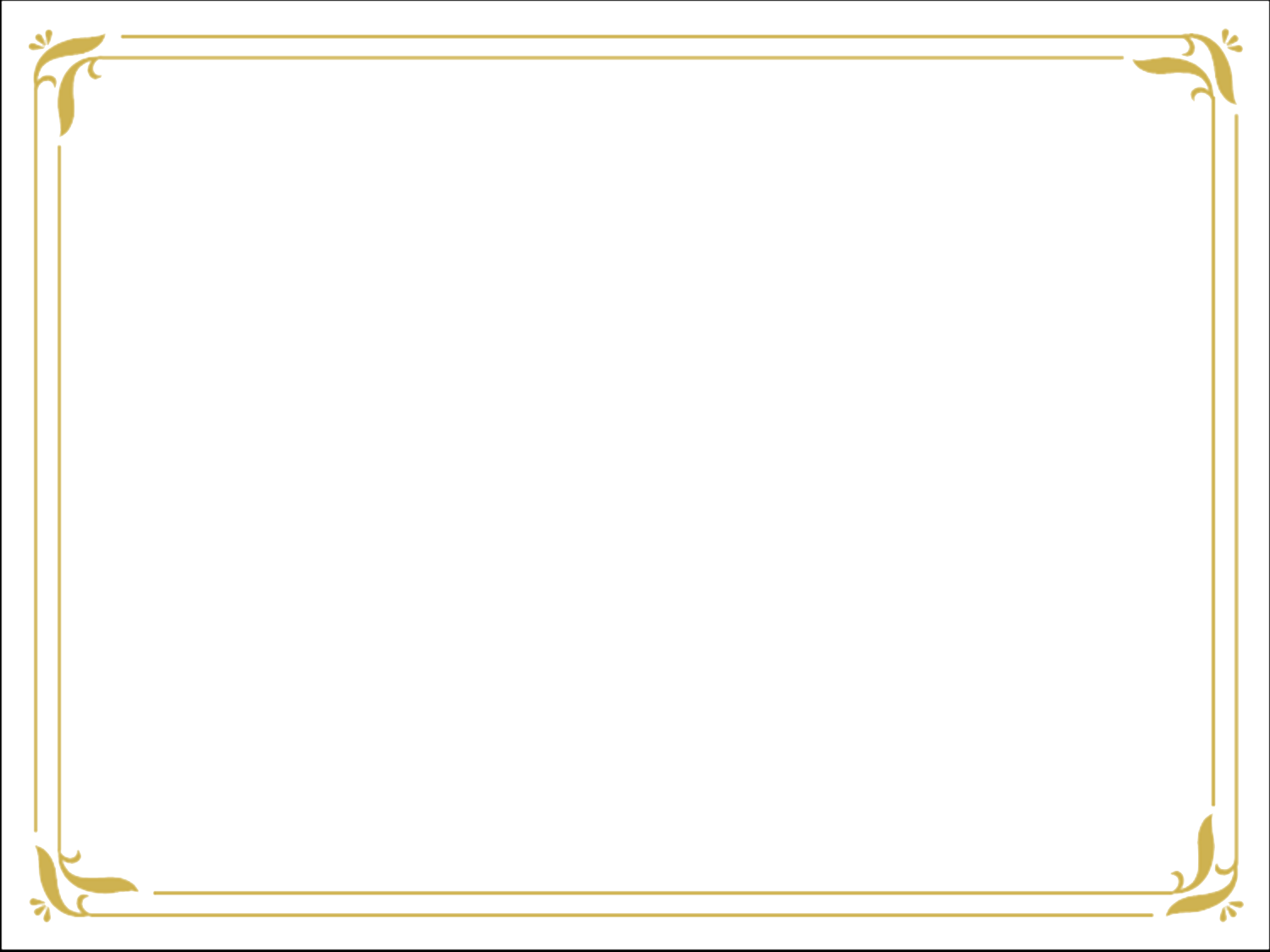 দ্বিমুখী যোগাযোগ ব্যবস্থা
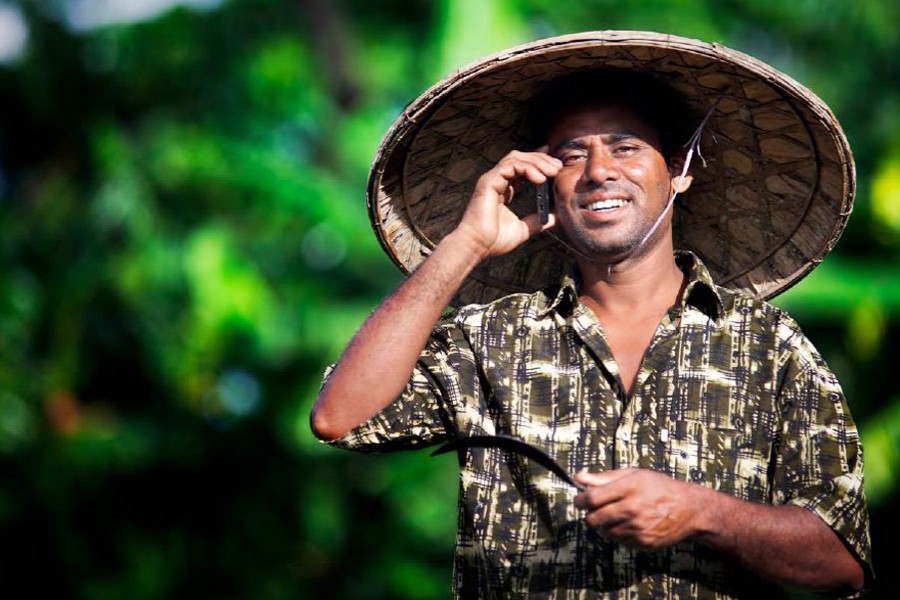 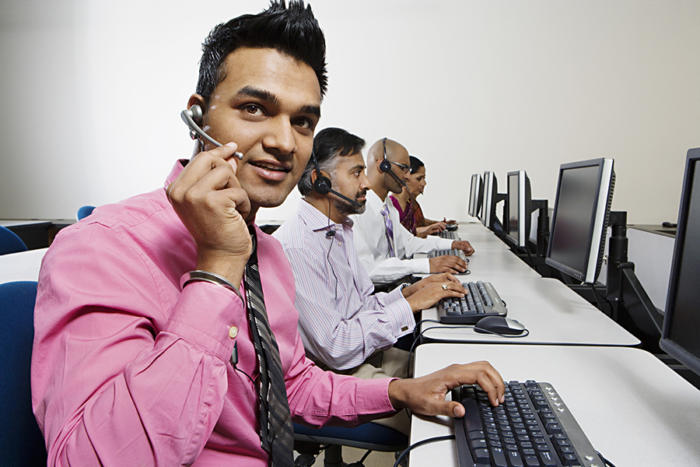 সফল কৃষক
হেল্প লাইন
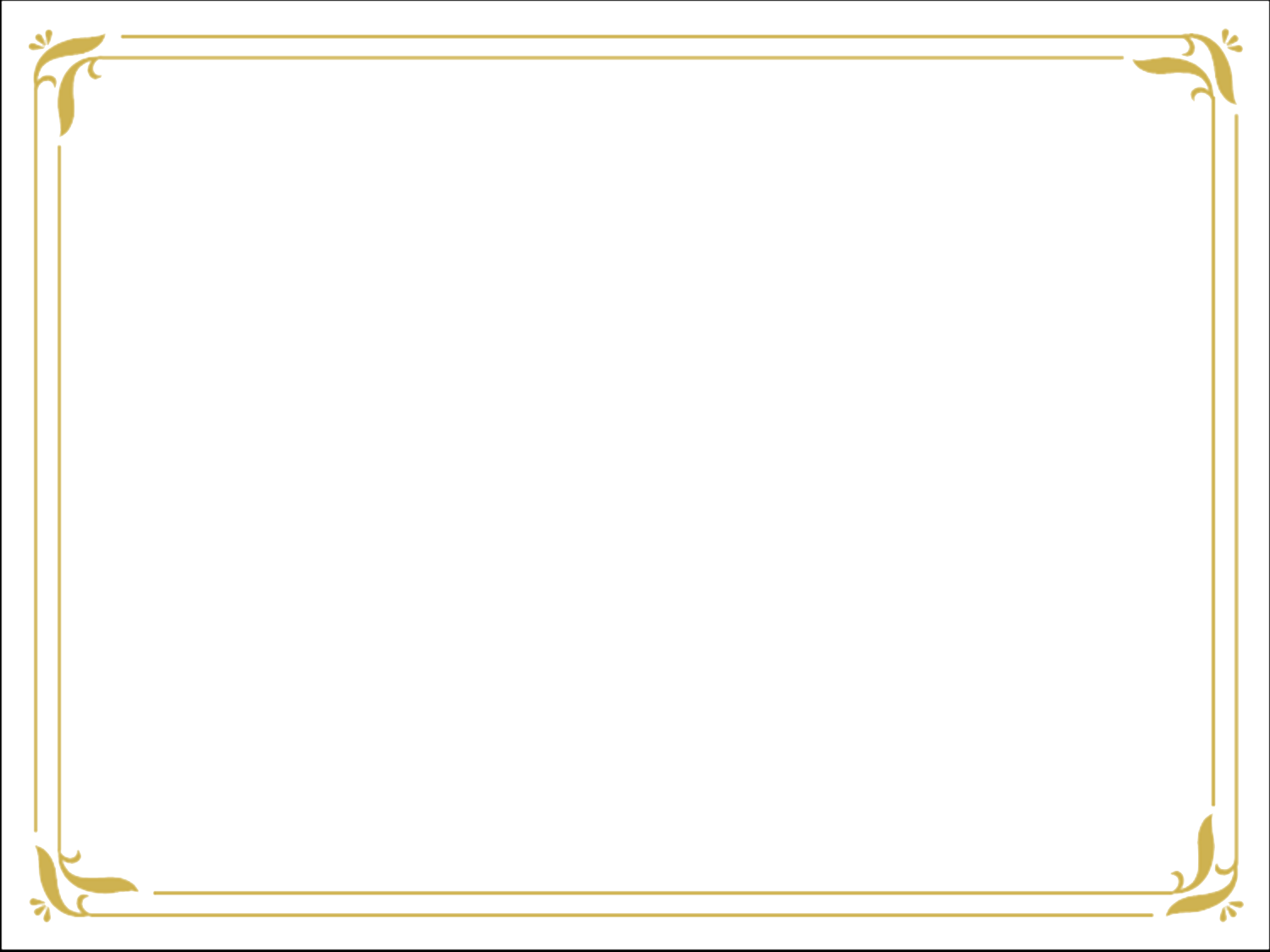 দ্বিমুখী যোগাযোগ ব্যবস্থা
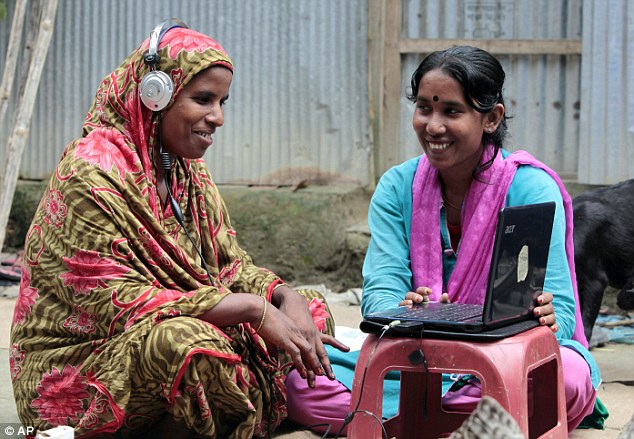 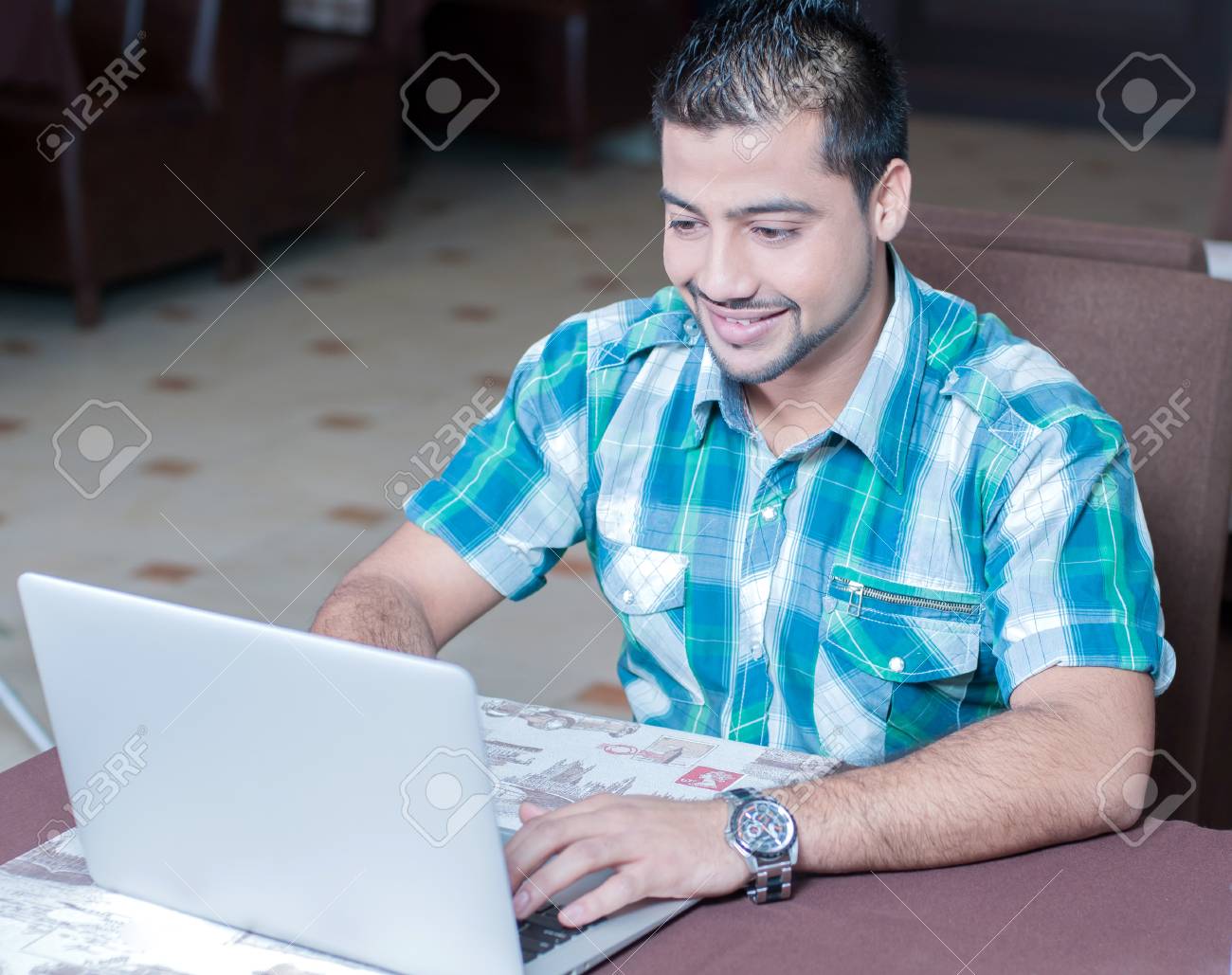 মা
প্রবাসী ছেলে
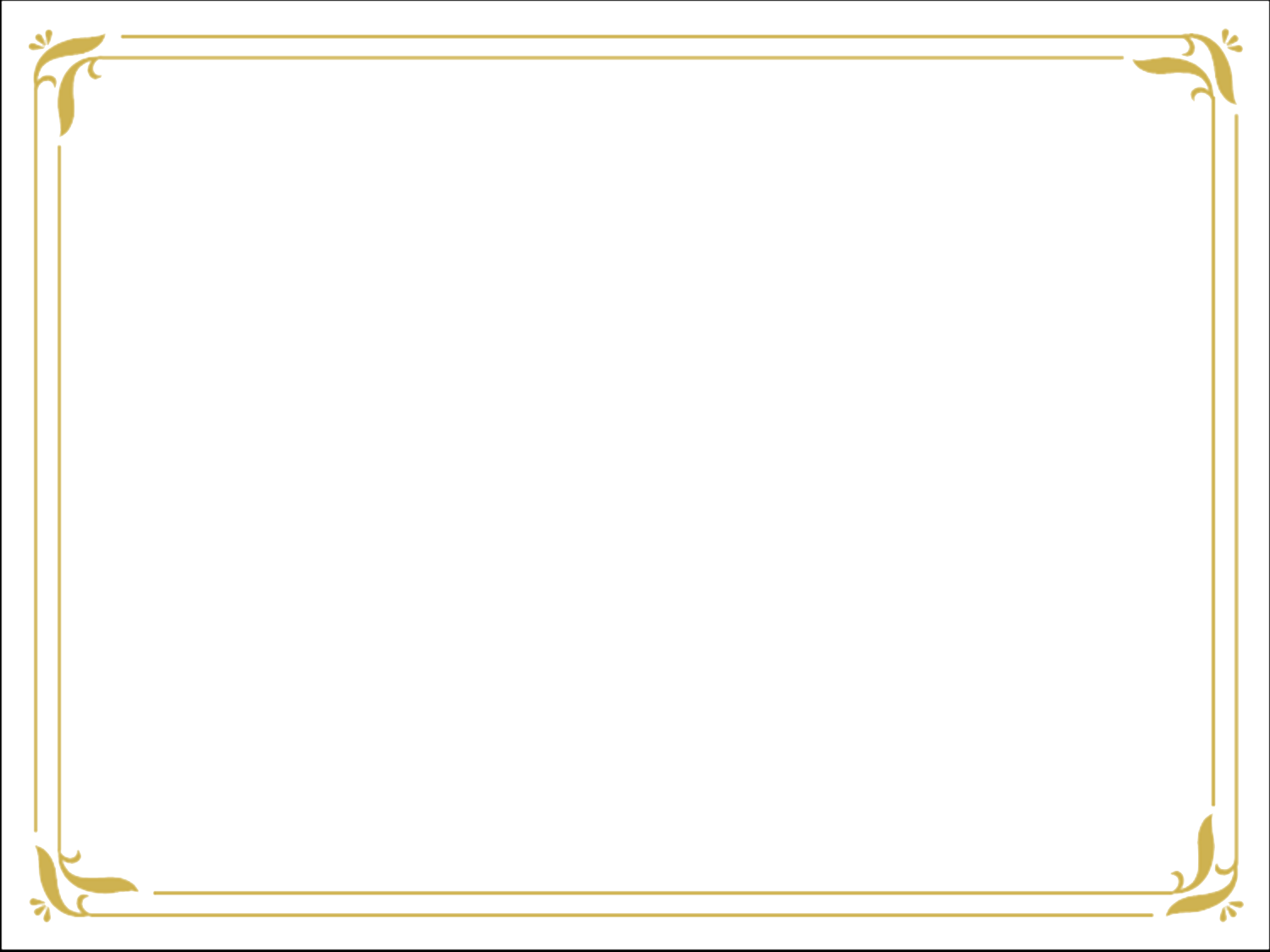 দ্বিমুখী যোগাযোগ ব্যবস্থা
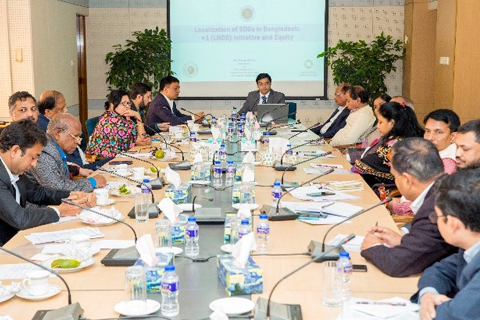 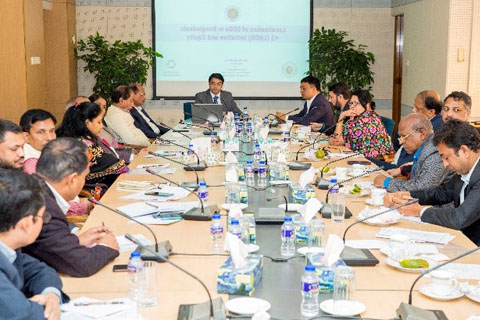 প্রধান বক্তা
সদস্য
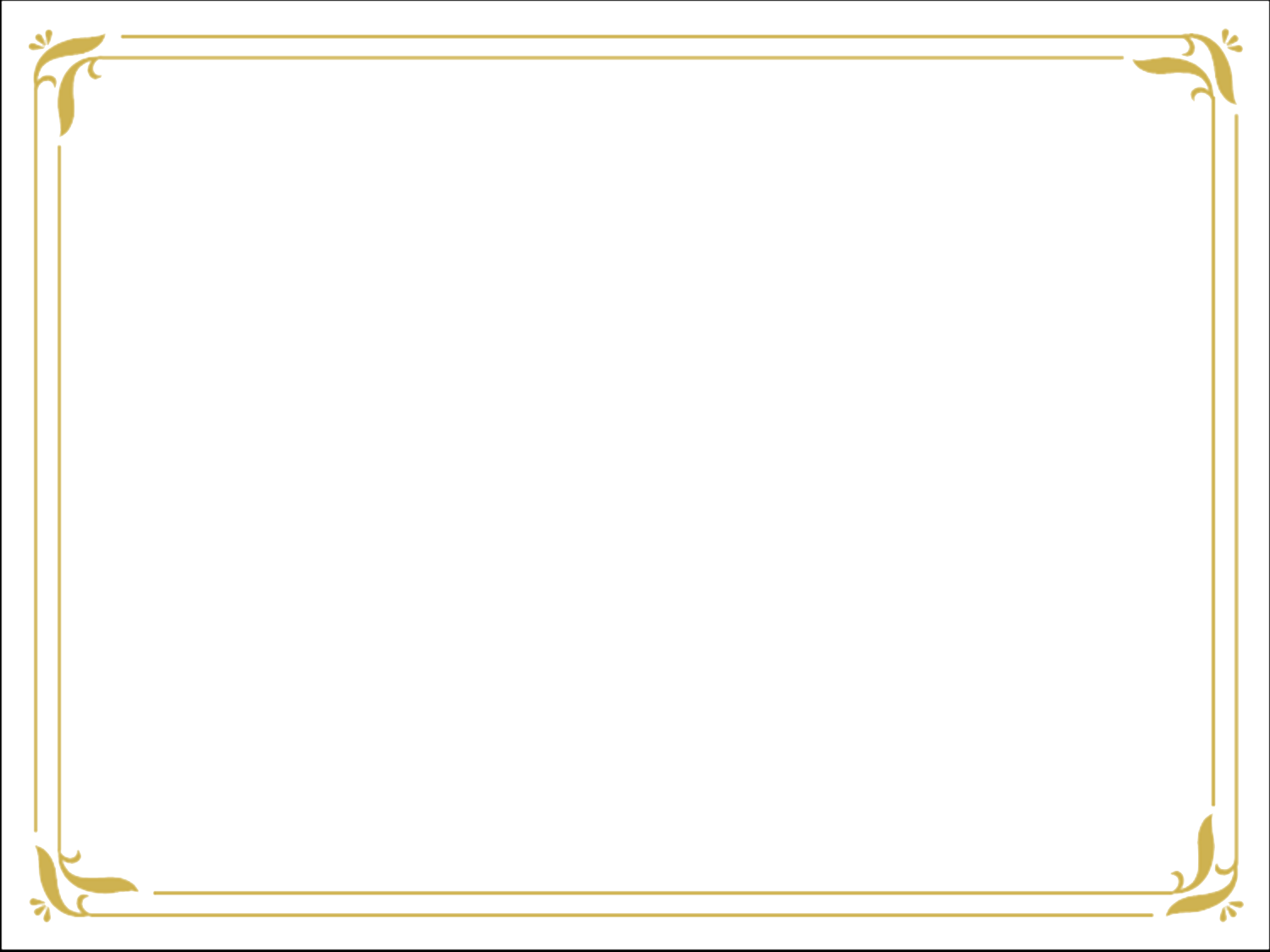 একক কাজ
১। যোগাযোগ করার পদ্ধতিকে কয়ভাগে ভাগ করা হয়েছে ?
২ ভাগে
৩ ভাগে
৪ ভাগে
২। ‘টিভি’ একটি কোন ধরনের যোগাযোগ ব্যবস্থা ?
কোনটিই নয়
এক-মুখী যোগাযোগ
দ্বি-মুখী যোগাযোগ
৩। স্কুলে শিক্ষক ক্লাস নিচ্ছেন, এটা কোন ধরনের যোগাযোগ ব্যবস্থা  ?
দ্বি-মুখী যোগাযোগ
উভয়ই
এক-মুখী যোগাযোগ
৪। ছেলে আর মা ফোনে কথা বলছে এটি কোন ধরনের যোগাযোগ ব্যবস্থ ?
এক-মুখী যোগাযোগ
দ্বি-মুখী যোগাযোগ
উভয়ই
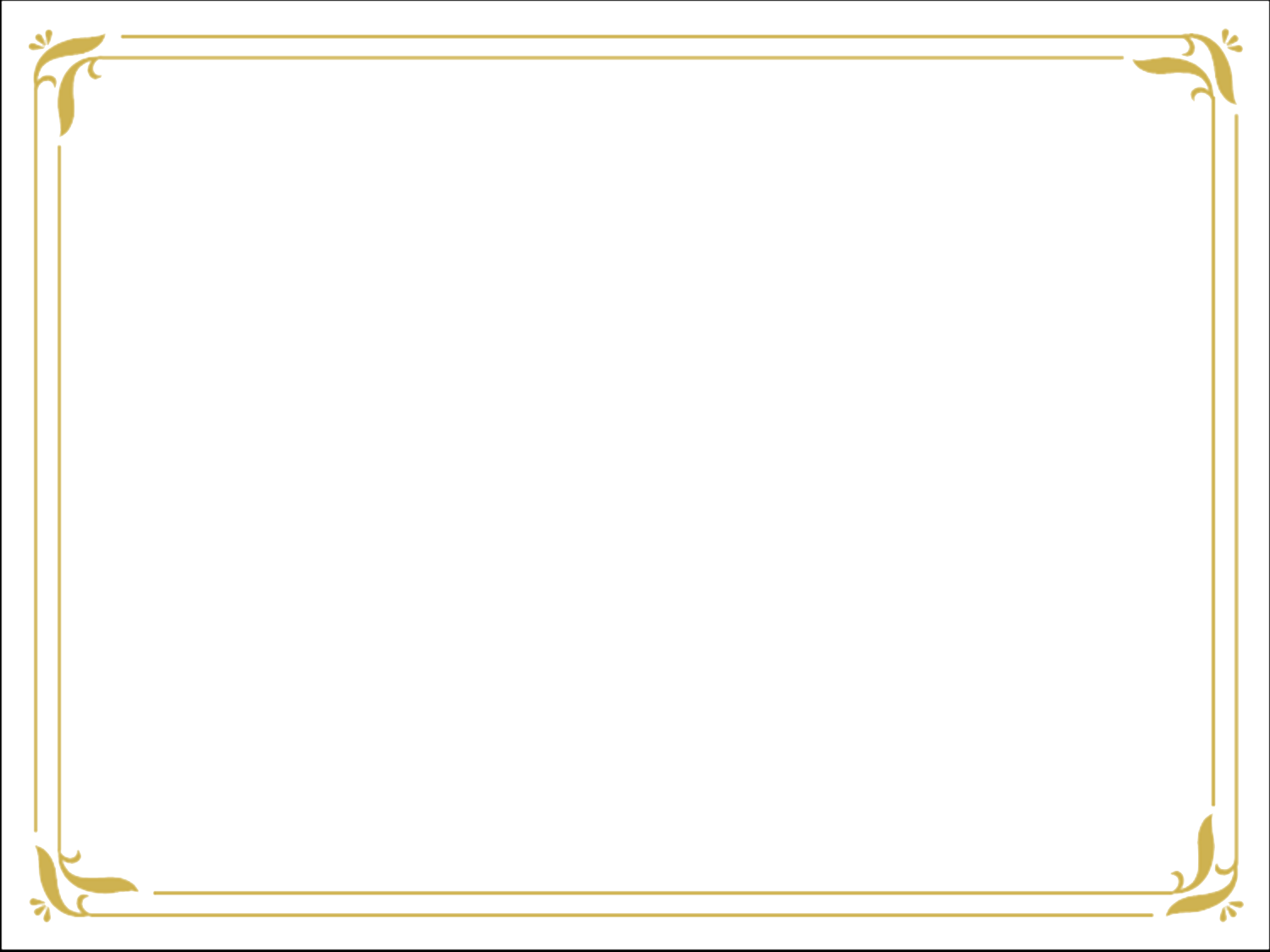 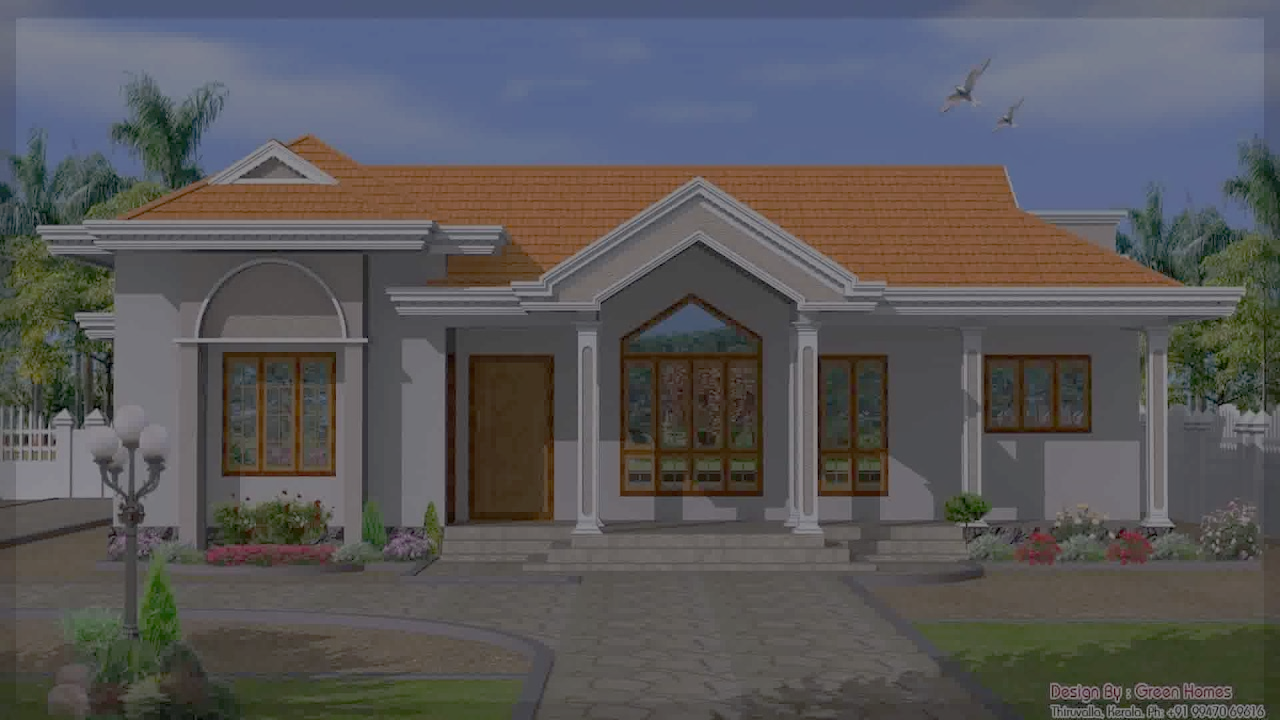 বাড়ির কাজ
তোমার দেখা ০২টি যোগাযোগ ব্যবস্থার নাম ও তাদের বর্ণনা করে নিয়ে আসবে।
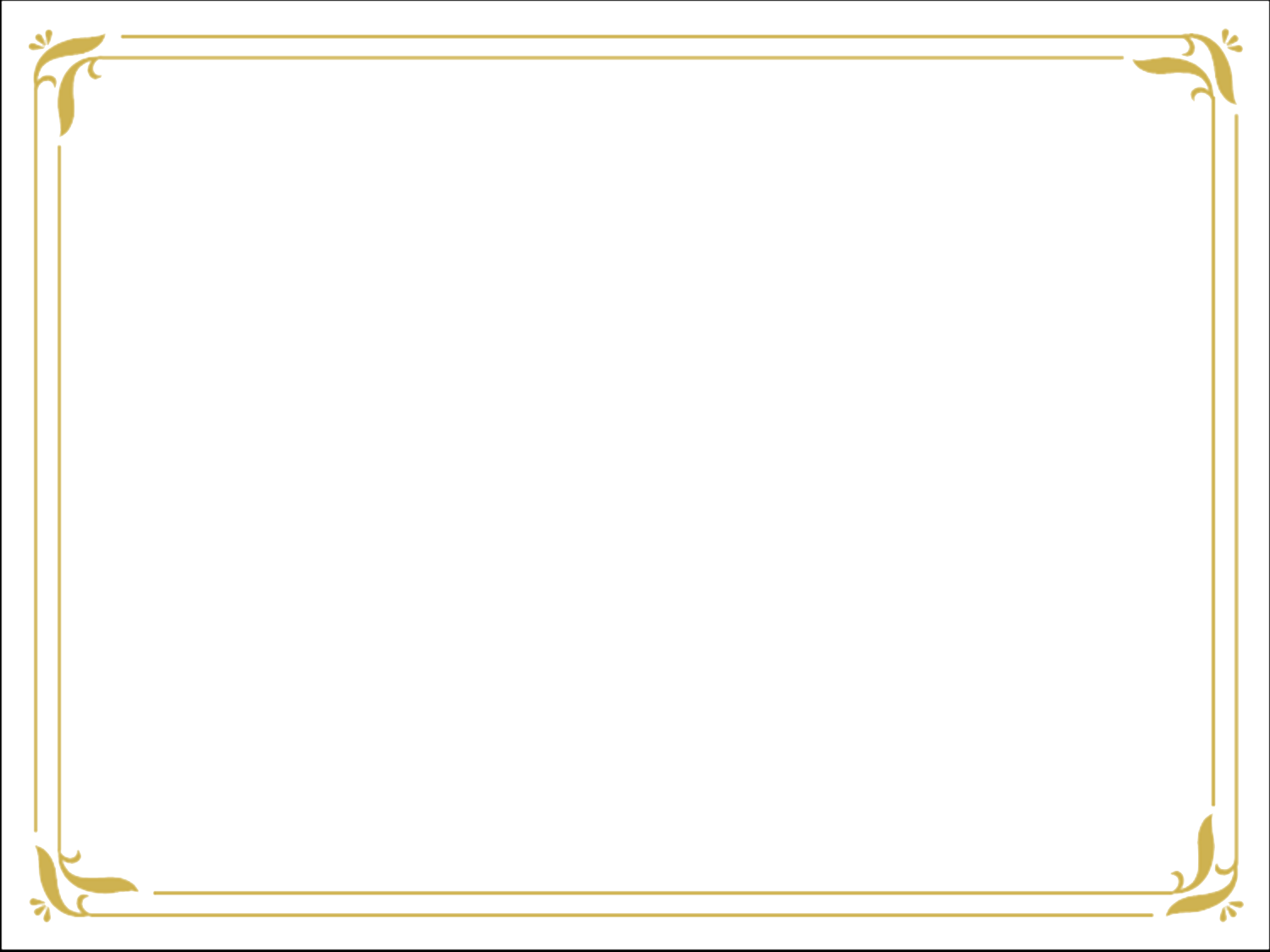 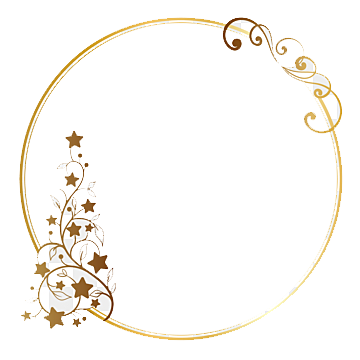 সকলকে সাথে থাকার জন্য…
ন্য
ধ
বা
দ